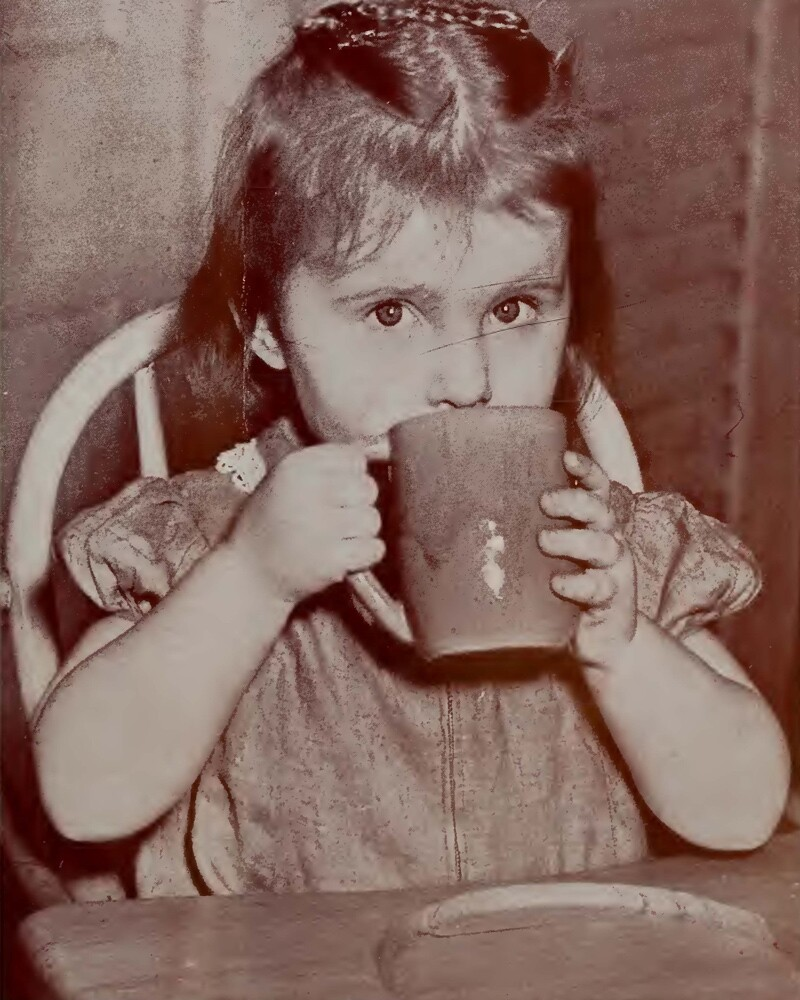 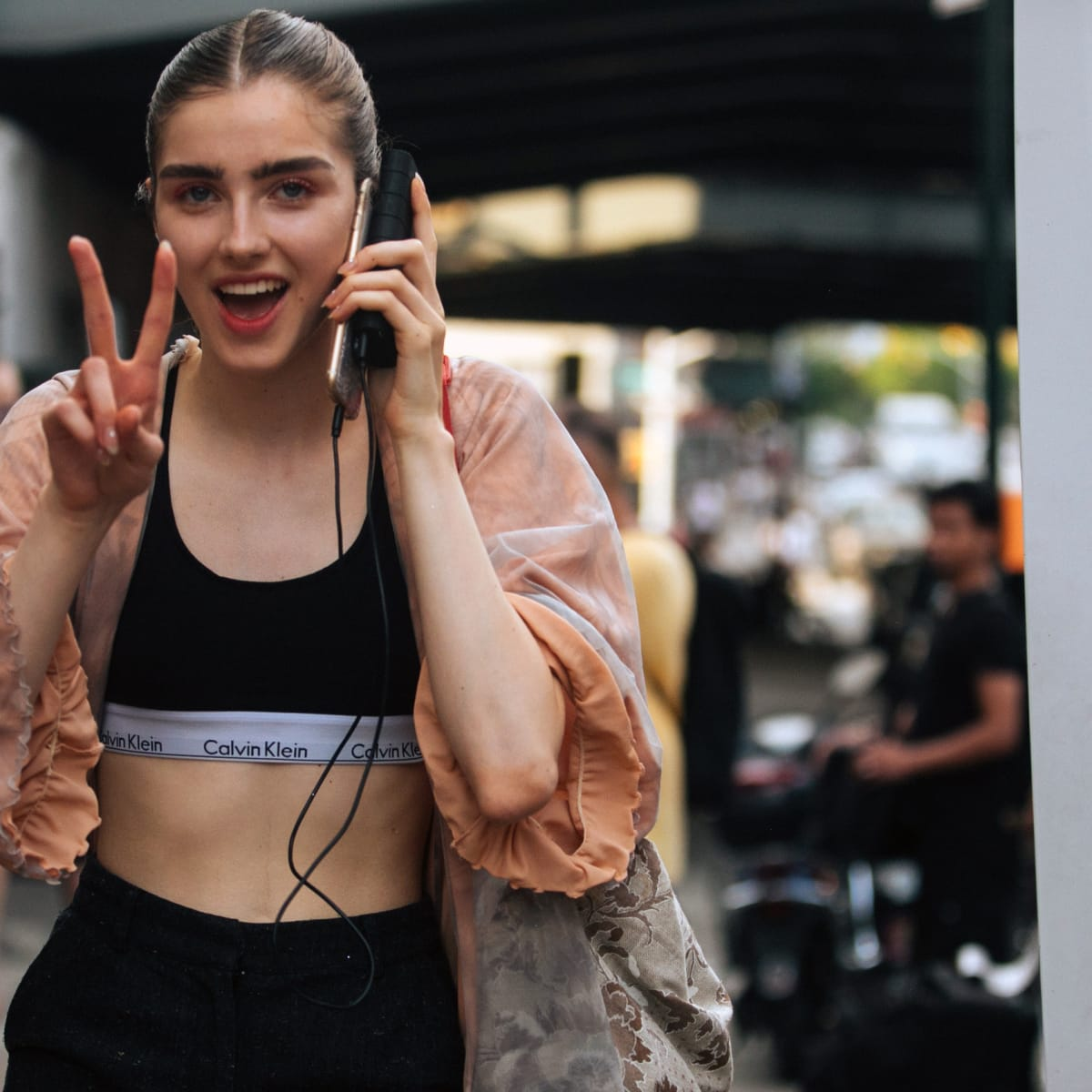 Теория на поколенията
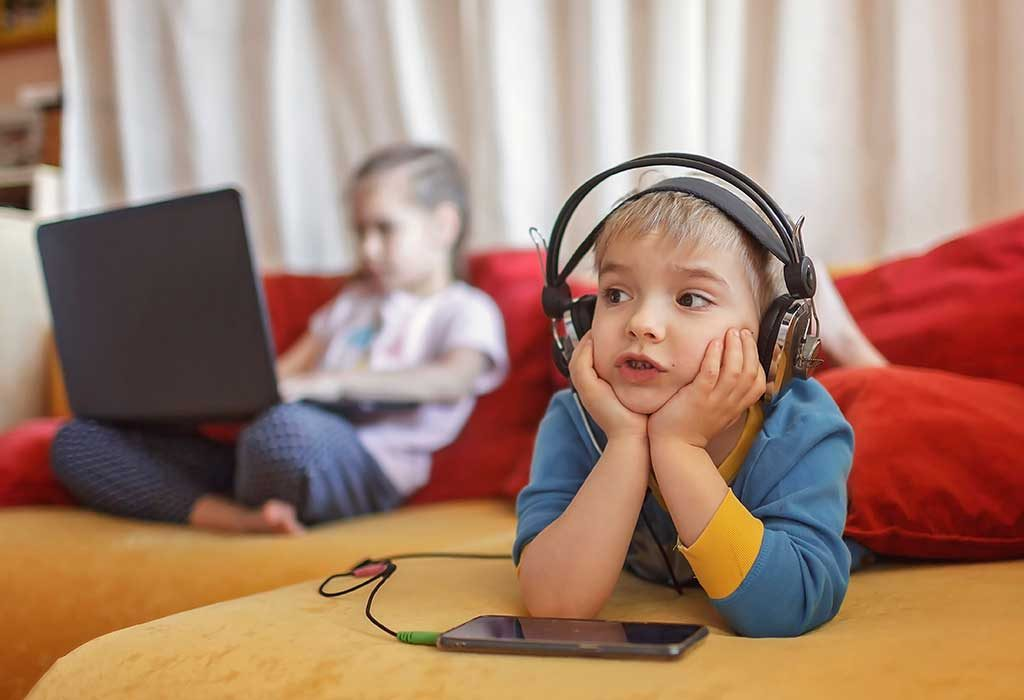 Дефиниция за поколение
Поколение- група хора родени в един и същ период от време.

Хората от едно и също поколение имат сходно поведение, мотивация и ценности.
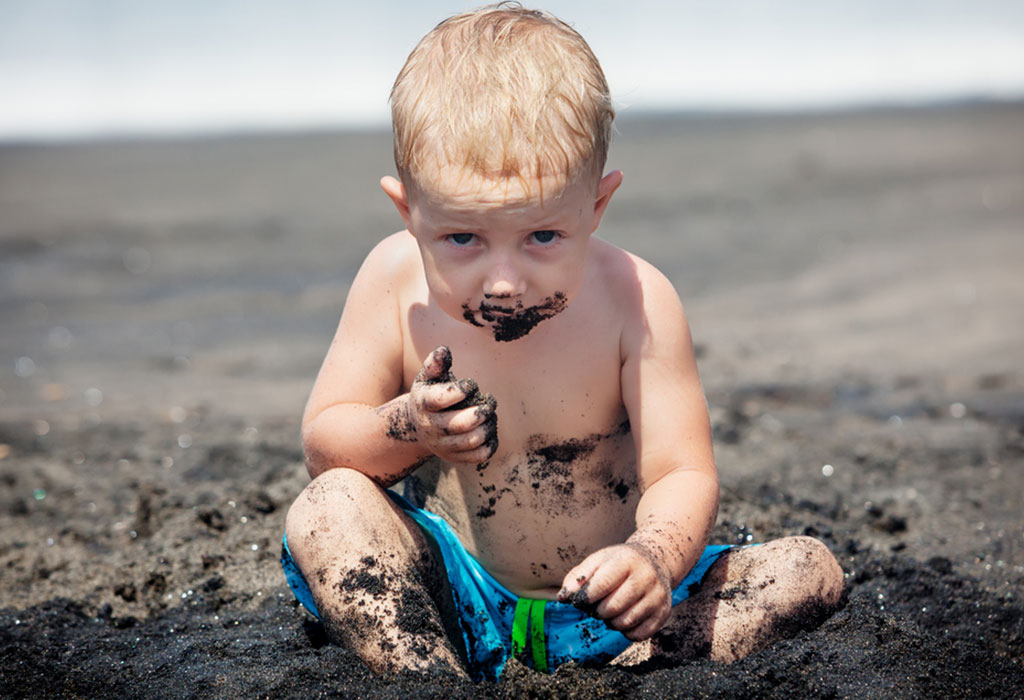 Различните поколения
Транзитни поколения
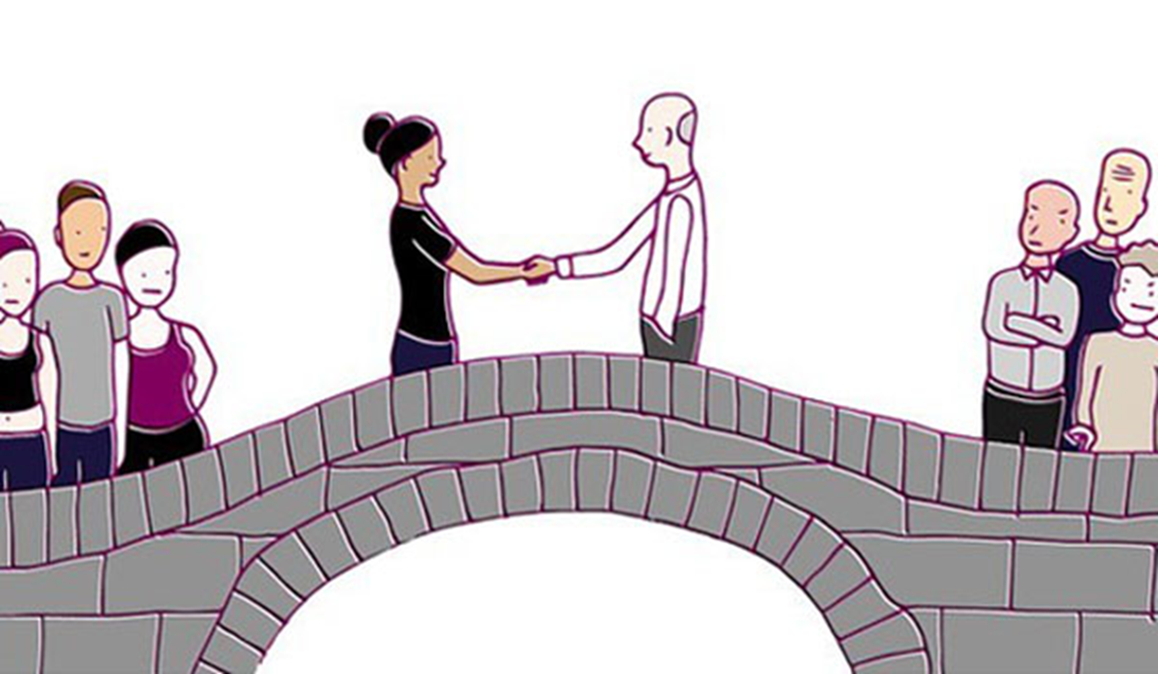 Това са преходните поколения, които са в рамките на 3-4 години между основните и заимстват от ценностите на предното и следващото поколение
Валидност на поколенческата теория
Наслагвания върху теорията
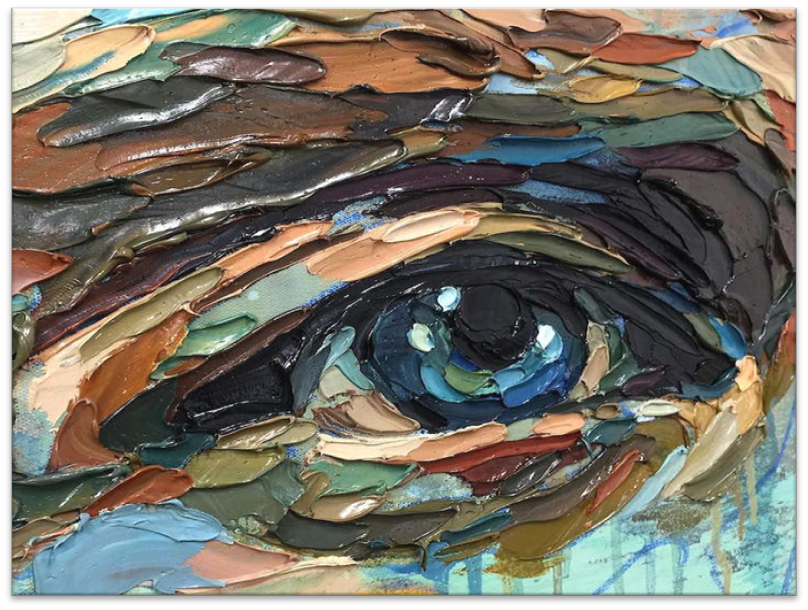 Поколенческите ценности са основата, върху която се надграждат следните особености:
Полови
Национални
Религиозни
Етнически
ХарактеристикиБейби Бумъри 1946- 1964
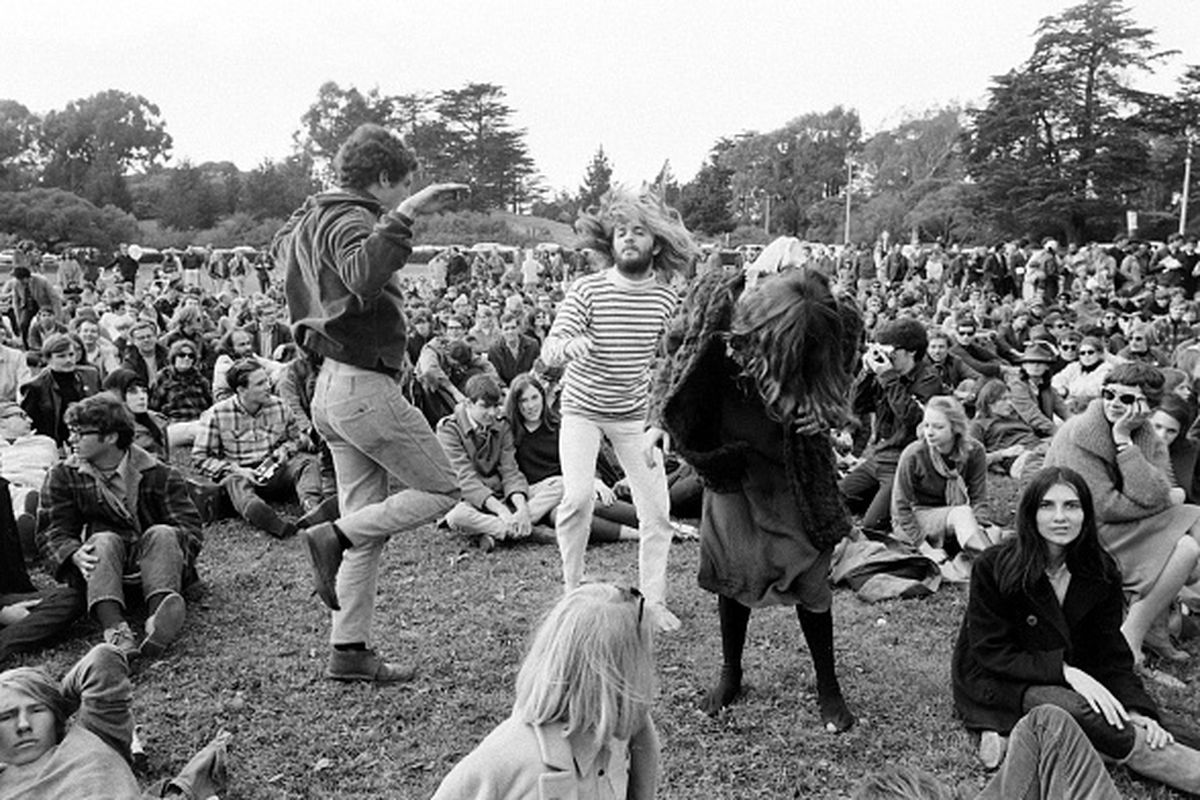 На работното мястоБейби Бумъри 1946- 1964
Бейби бумъритекато клиенти
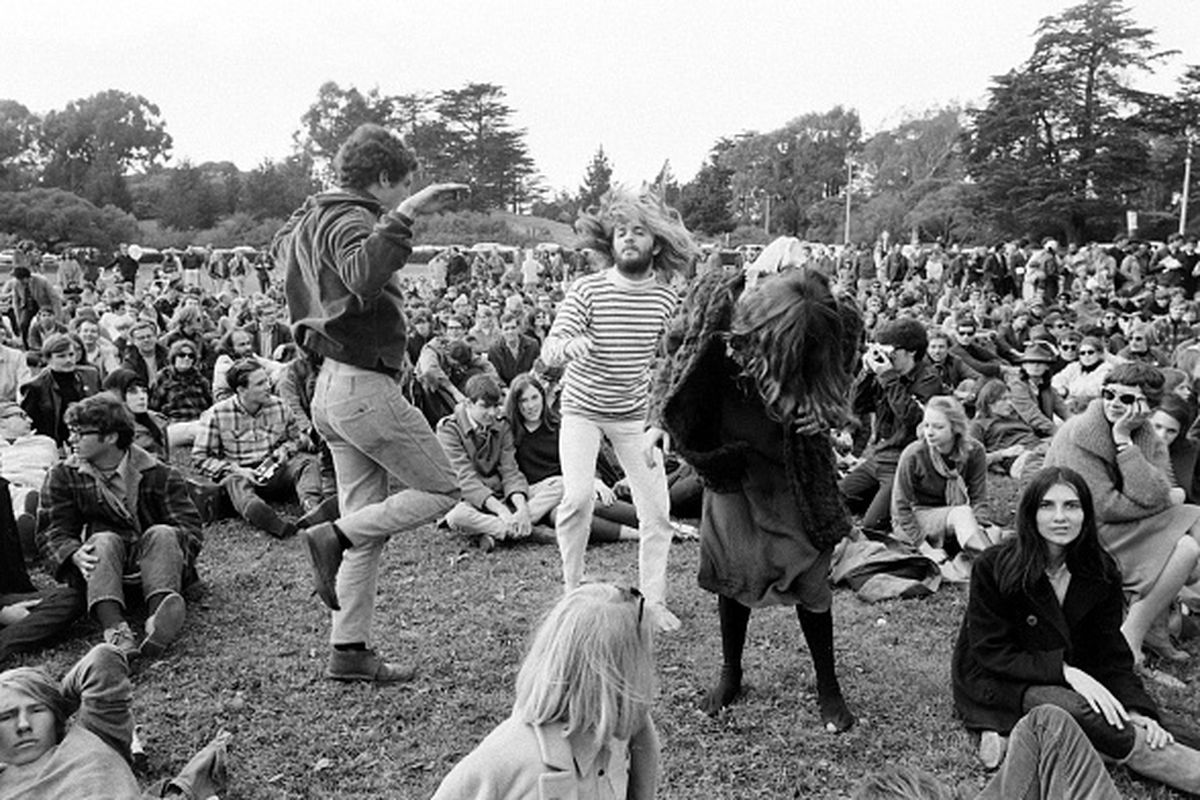 Как купуват?
- Търсят най- добрата сделка
Какво ценят?
- Съотношение цена-качество
Как комуникират?
- Лично
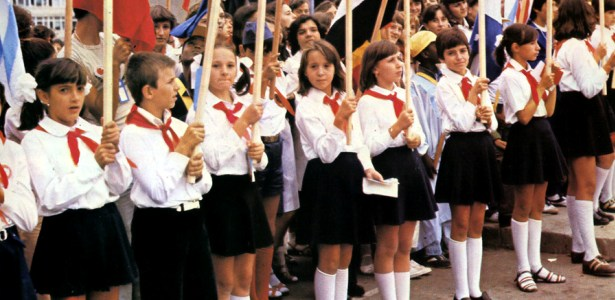 ХарактеристикиПоколение Х 1965- 1980
На работното мястоПоколение Х 1965- 1980
Поколение Хкато клиенти
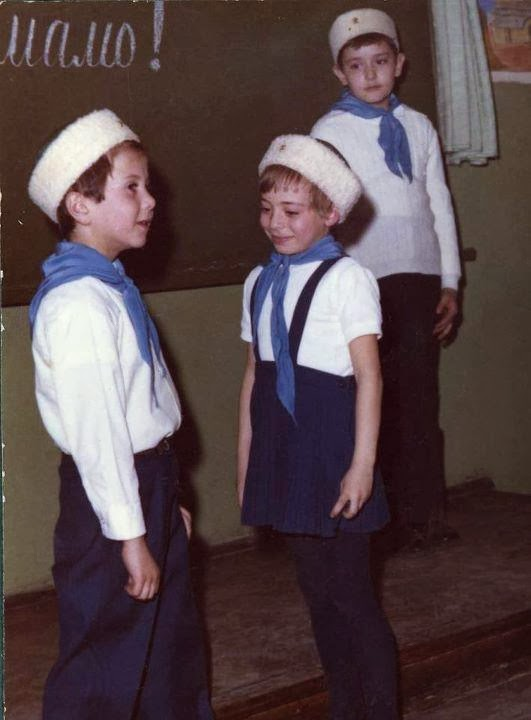 Как купуват?
- Търсят индивидуалност
Какво ценят?
- Персонален подход, избор
Как комуникират?
- Директно, във всяка форма
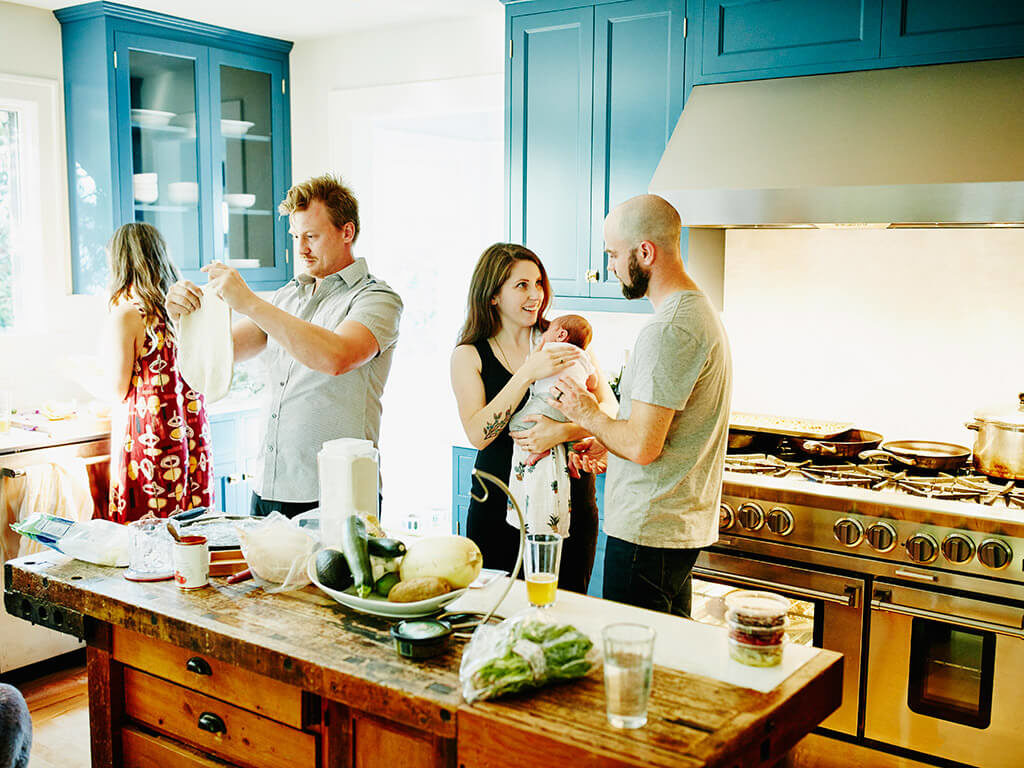 ХарактеристикиПоколение У 1981- 2000 /милениали/
На работното мястоПоколение У 1981- 2000
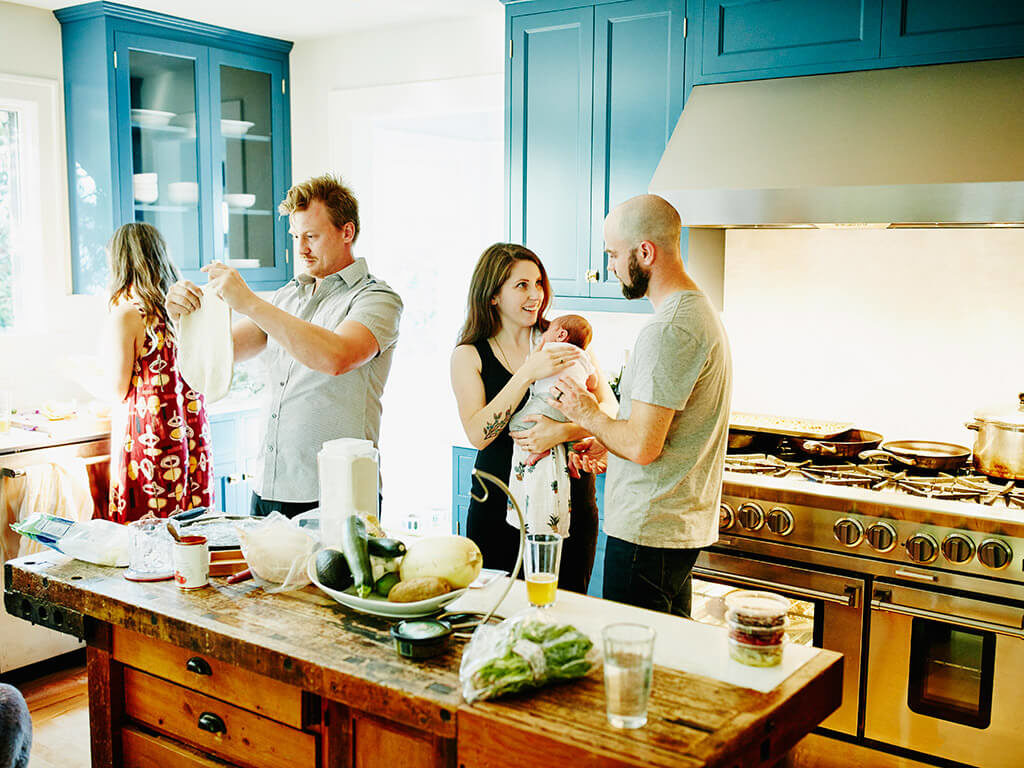 Y като потребители
Импулсивни
Склонни да експериментират
Тук и сега
Ниска лоялност към брандове
Изборът се прави от цялото семейство
Не си правят сметка
Влияят се от реклами и от мнението на общността
Y като потребители
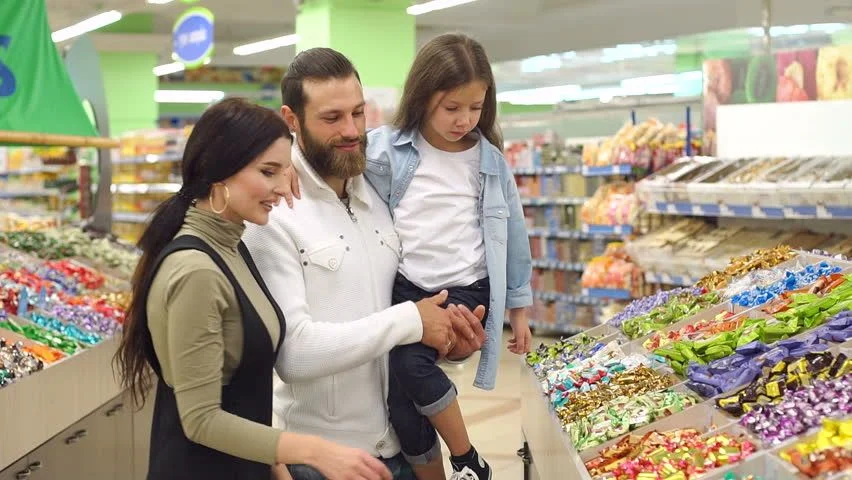 Как купуват?
- Семейно
Какво ценят?
- Иновативност, функционалност
Как комуникират?
- На екран
ХарактеристикиПоколение Z 2001-2015 /сентиали/
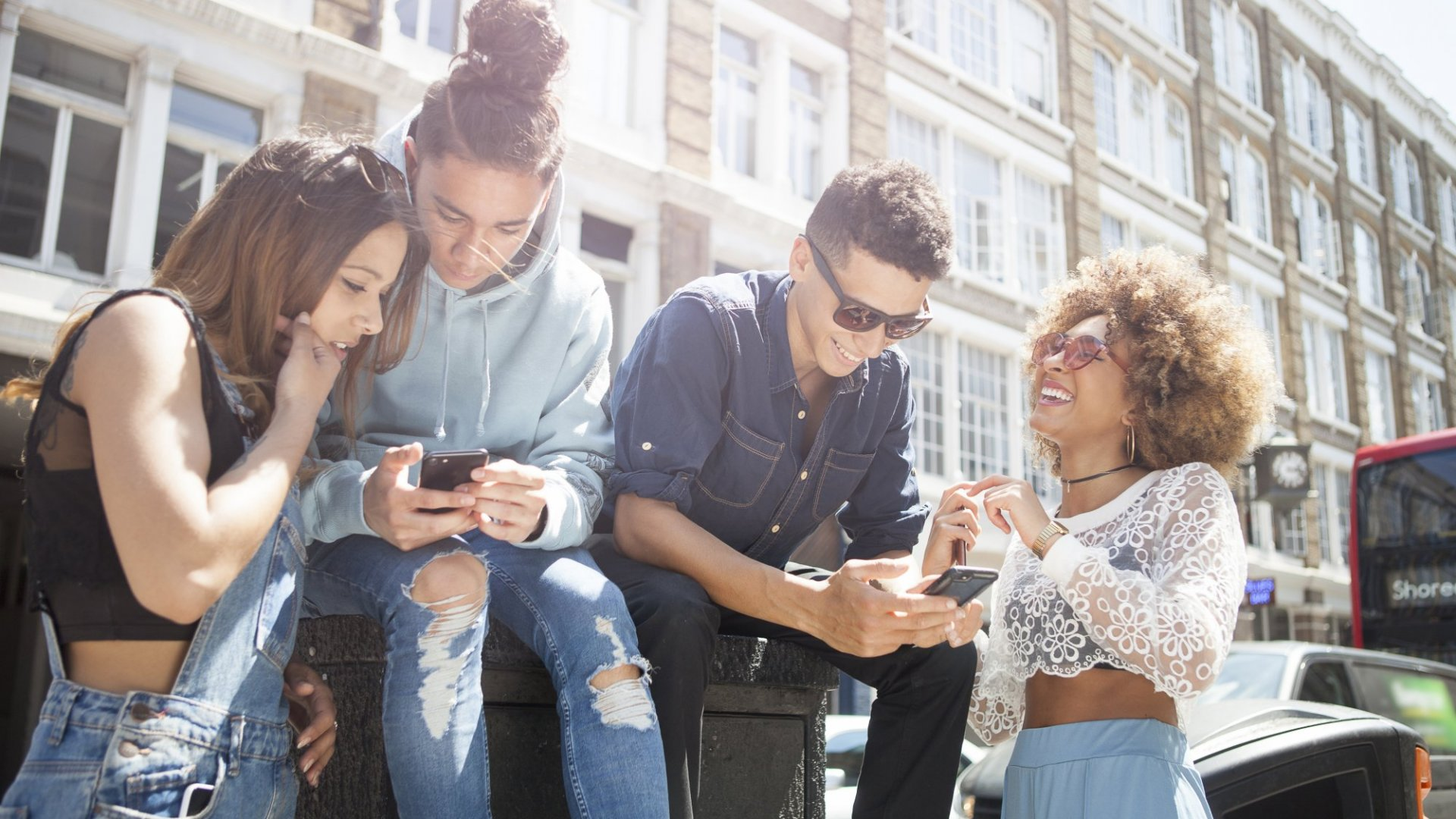 Характеристики Поколение Z
Характеристики Поколение Z
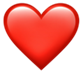 Z като потребители
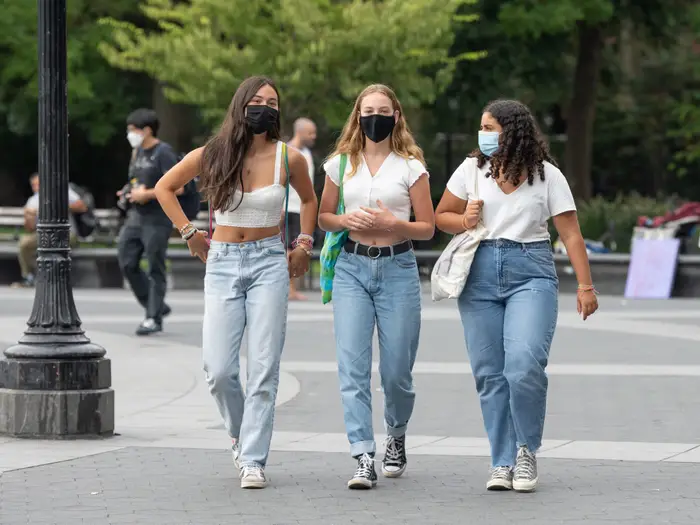 Услуги вместо стоки
Потреблението като изява на идентичността
Лукс подчертаващ индивидуалността
Етичните компании са с предимство
Възход на унисекс артикулите
Стремеж към здравословен живот
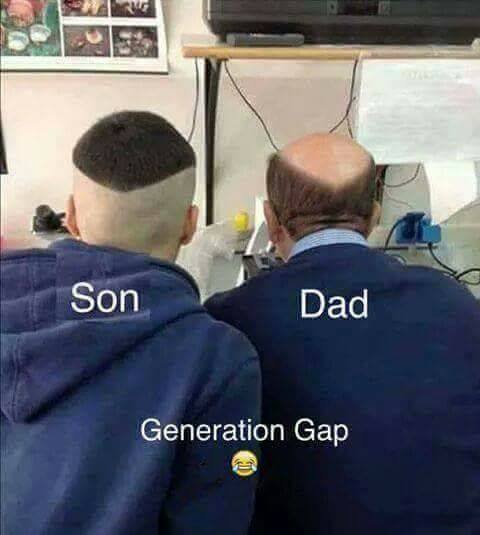 Комуникация с представители на различни поколения
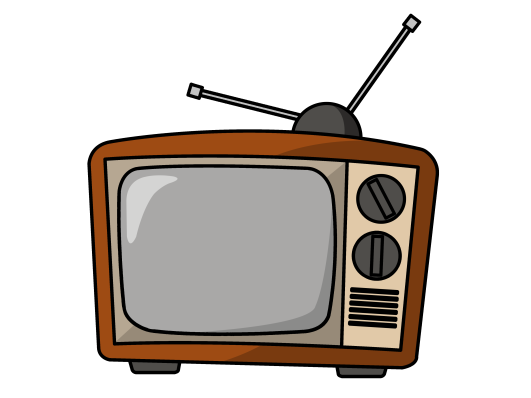 Комуникационни канали
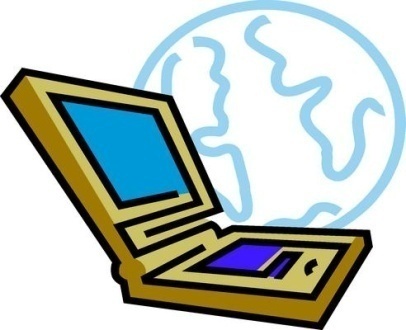 Традиционалисти
	

Бумъри
	

Поколение Х
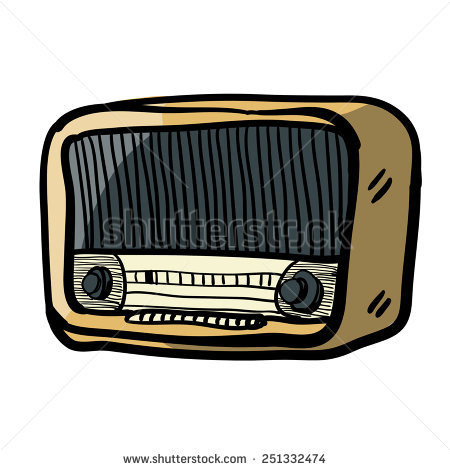 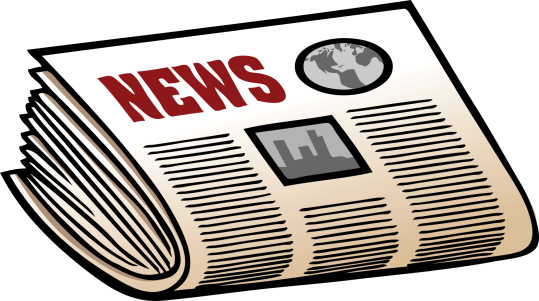 Комуникационни канали
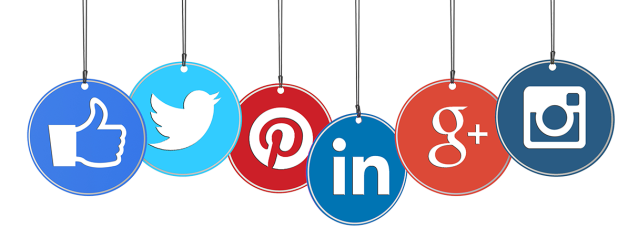 Поколение У 
	

Поколение Z
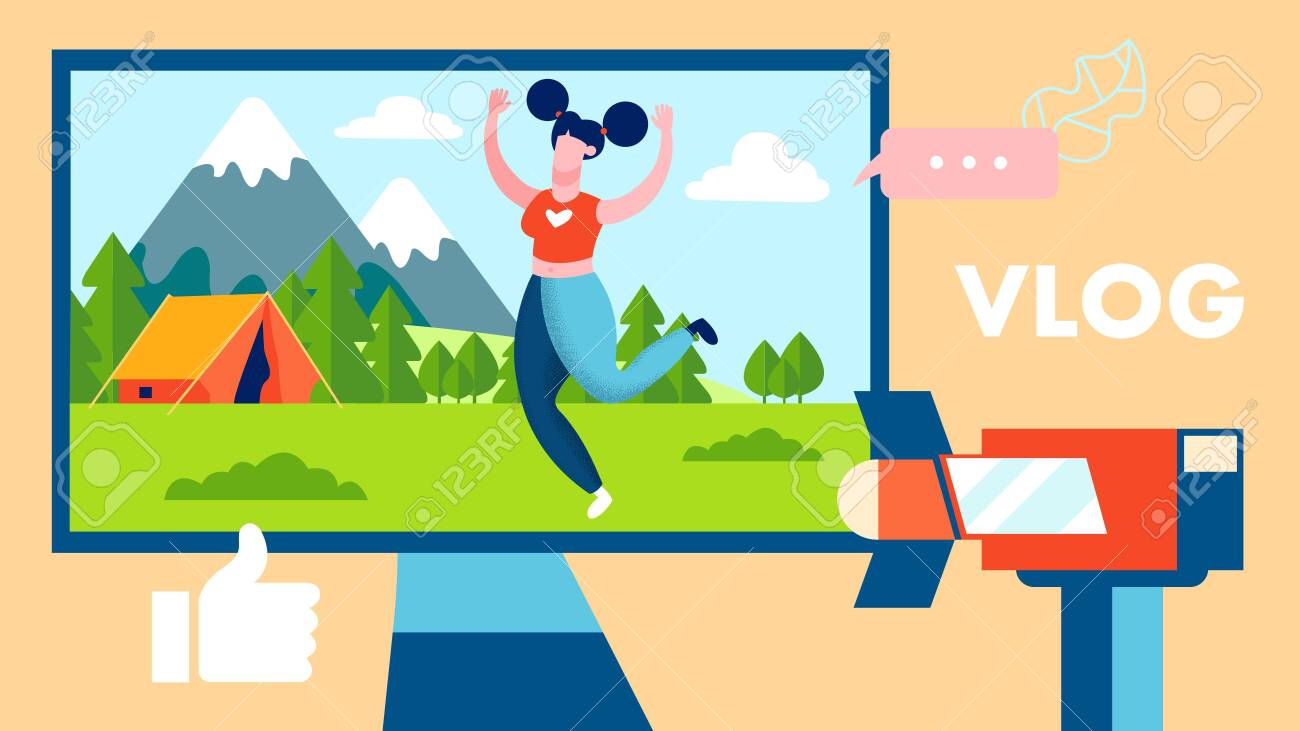 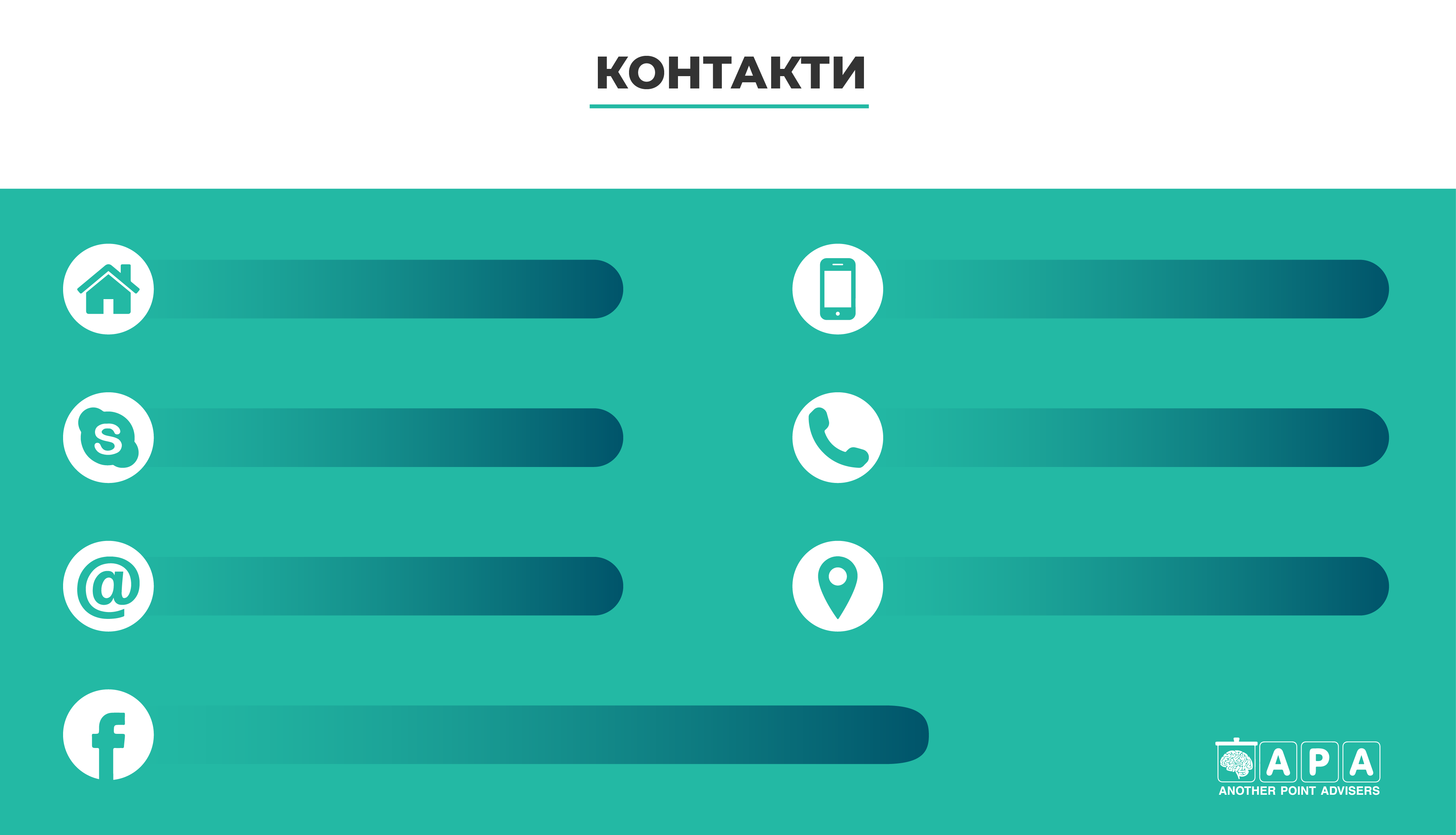 ВЪЗМОЖНОСТИ
www.apadvisers.net
+359 882 596 446
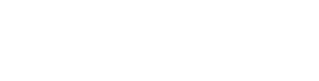 lubomir.getov
Lgetov@yahoo.com
София, бул. „България“ 58
www.facebook.com/AnotherPointAdvisers